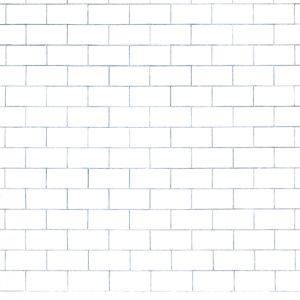 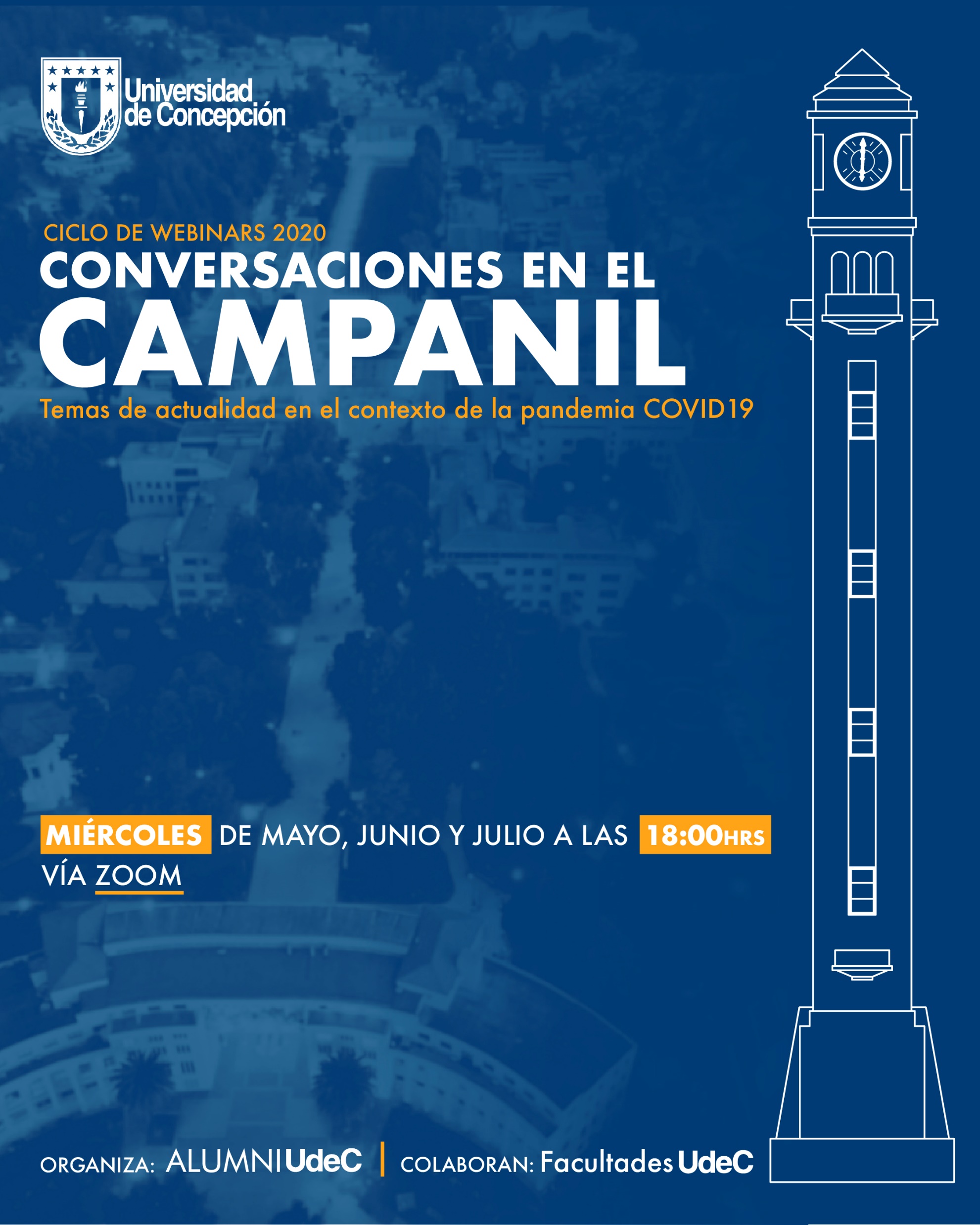 “El rol de la Ciencia en la pandemia del COVID19: ¿hay un antes y un después?”
¿cómo influye la pandemia en la valoración de la ciencia y los/as investigadores/as?
Dr. Juan Pablo Henríquez
Facultad de Ciencias Biológicas
Universidad de Concepción
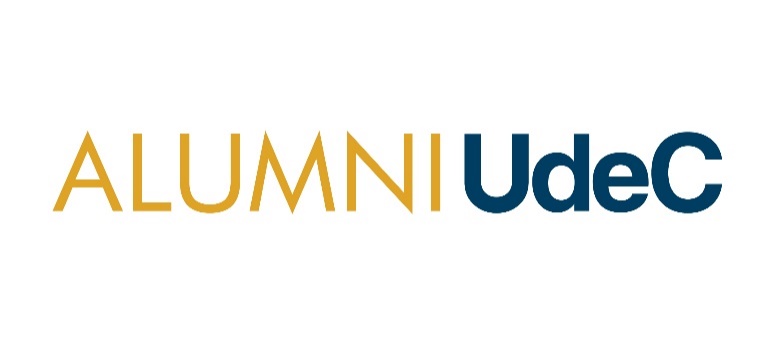 Ciencia y CoVID-19
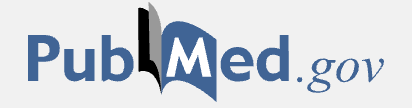 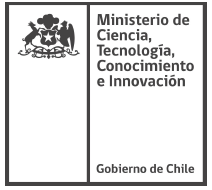 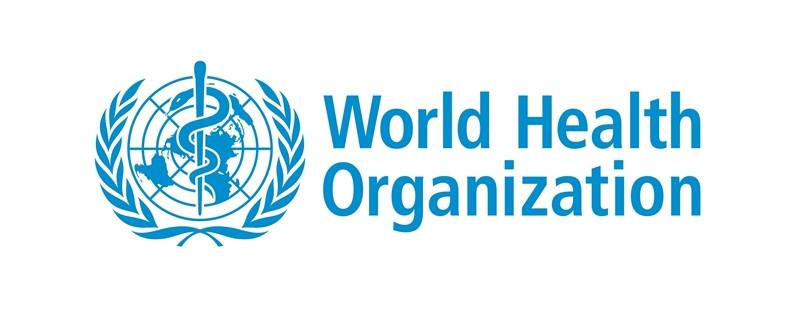 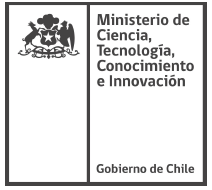 más de 20,000 artículos científicos en 2020
más de 1,400 ensayos clínicos en curso
más de 130 ensayos de vacunas
33 centros de diagnóstico

Fondo COVID-19

Sub-mesa de Datos

Tecnología e Innovación
10 en evaluación clínica
123 en evaluación pre-clínica
La Ciencia ha tenido capacidad de respuesta
Ciencia y CoVID-19
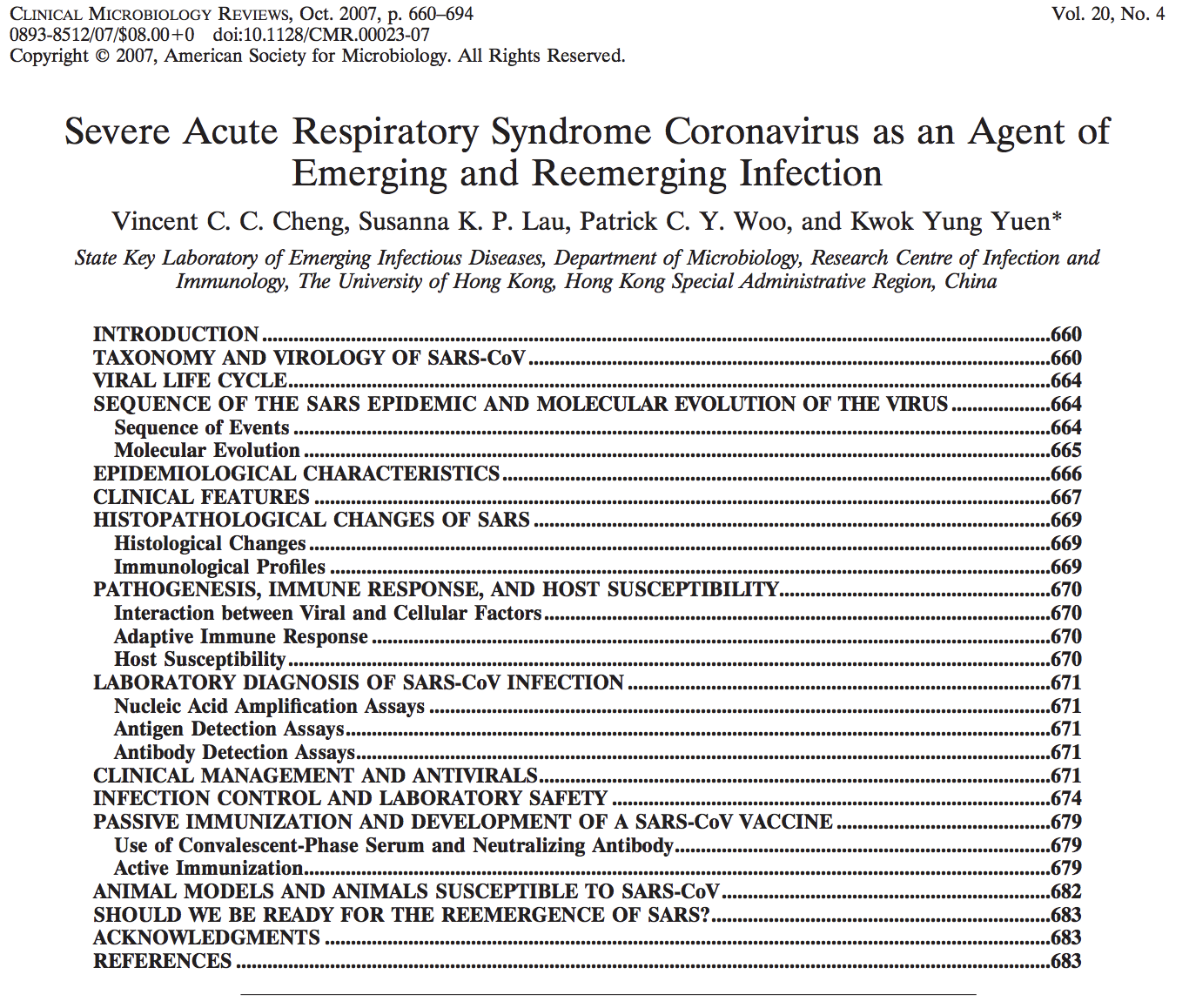 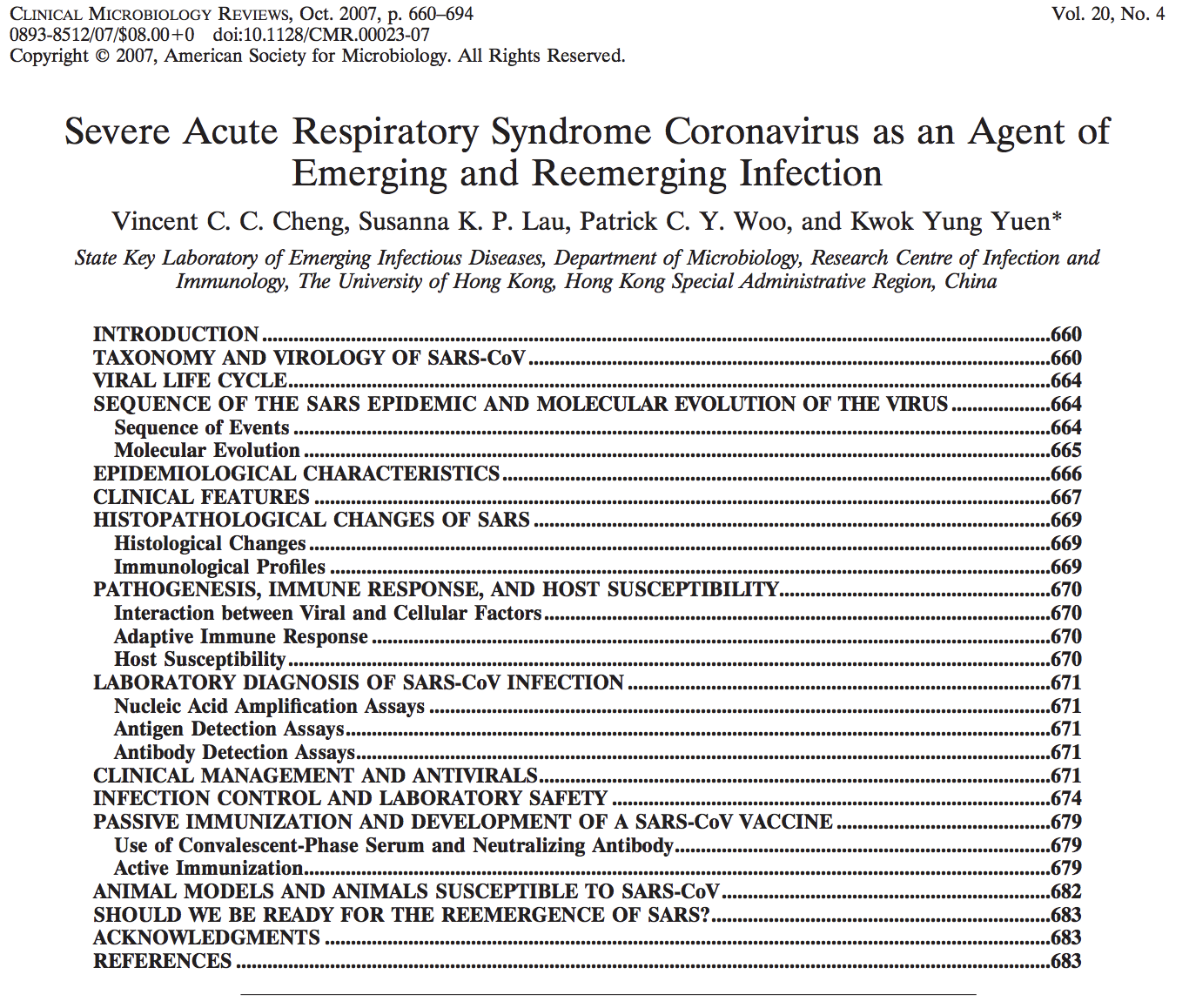 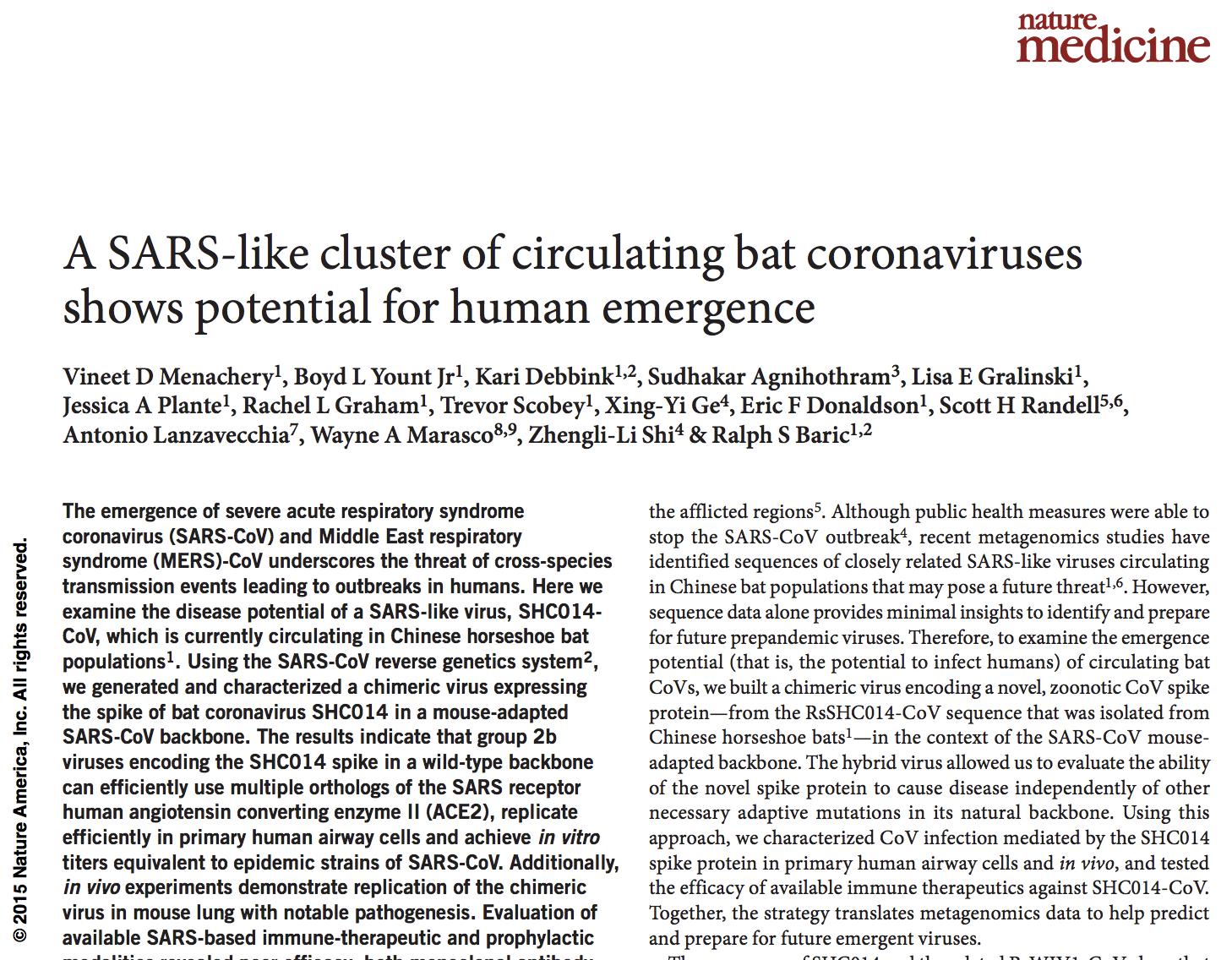 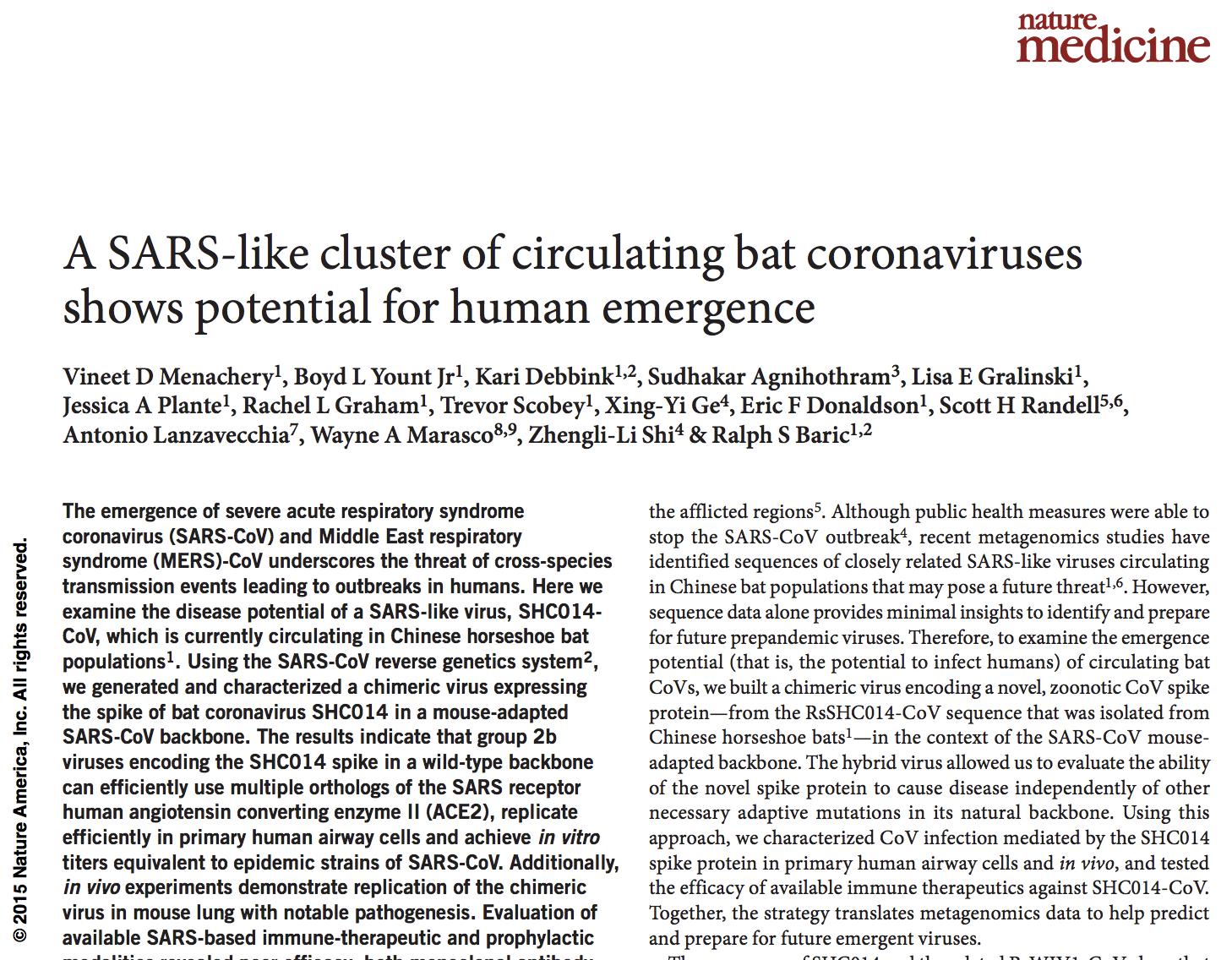 La Ciencia ha tenido capacidad de anticiparse
Ciencia en Chile y CoVID-19
1- comunicación efectiva de las ciencias
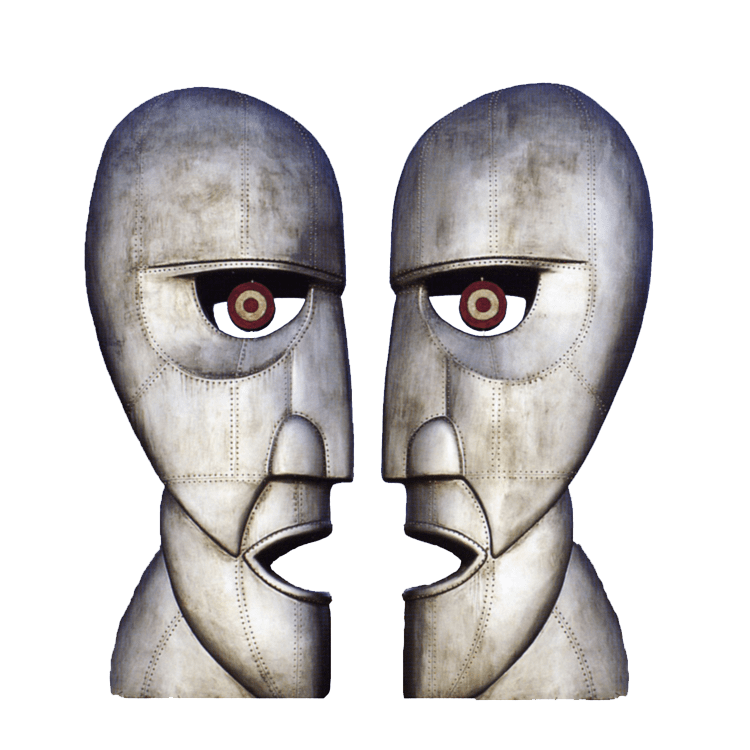 Ciencia en Chile y CoVID-19
2- ciencia y política
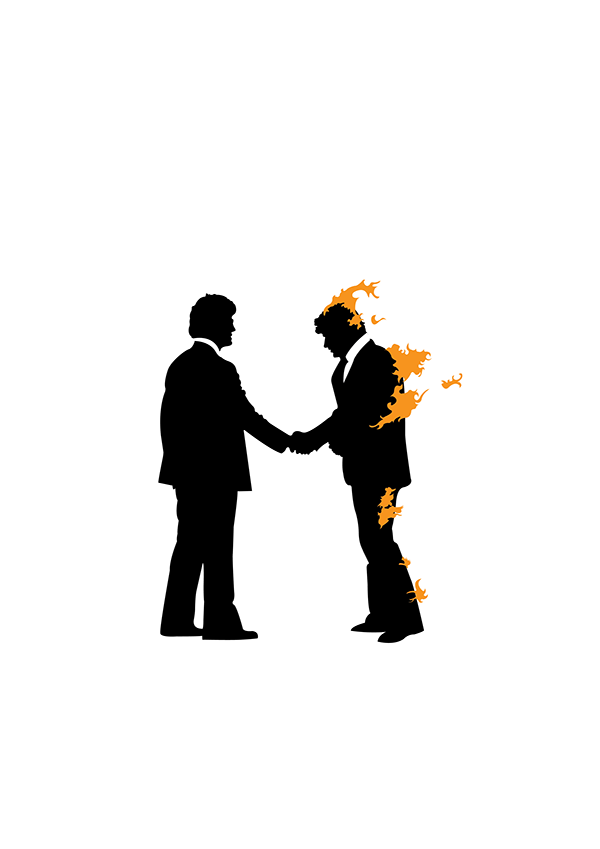 Ciencia y CoVID-19
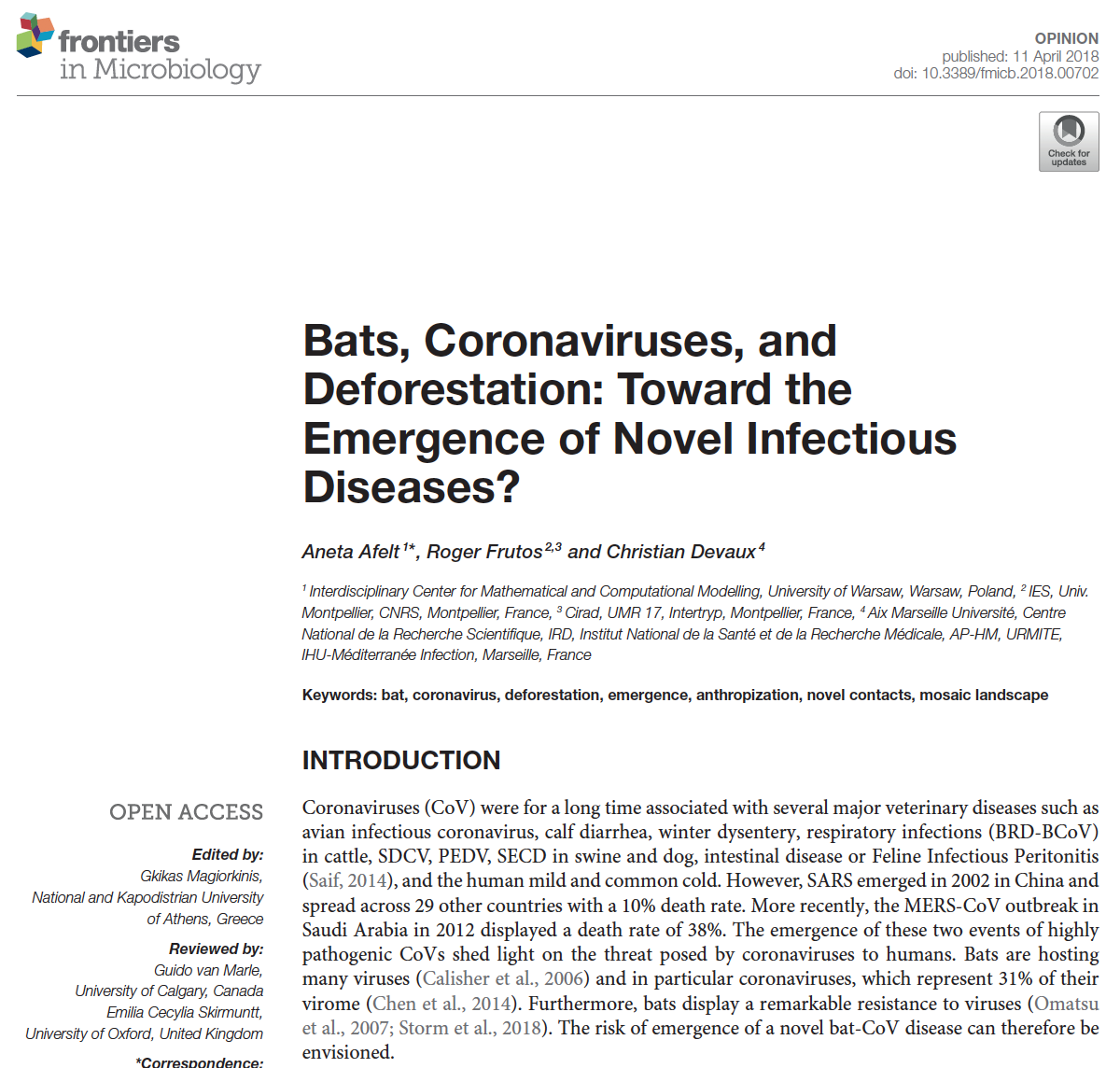 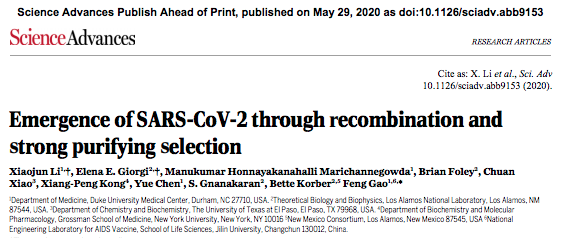 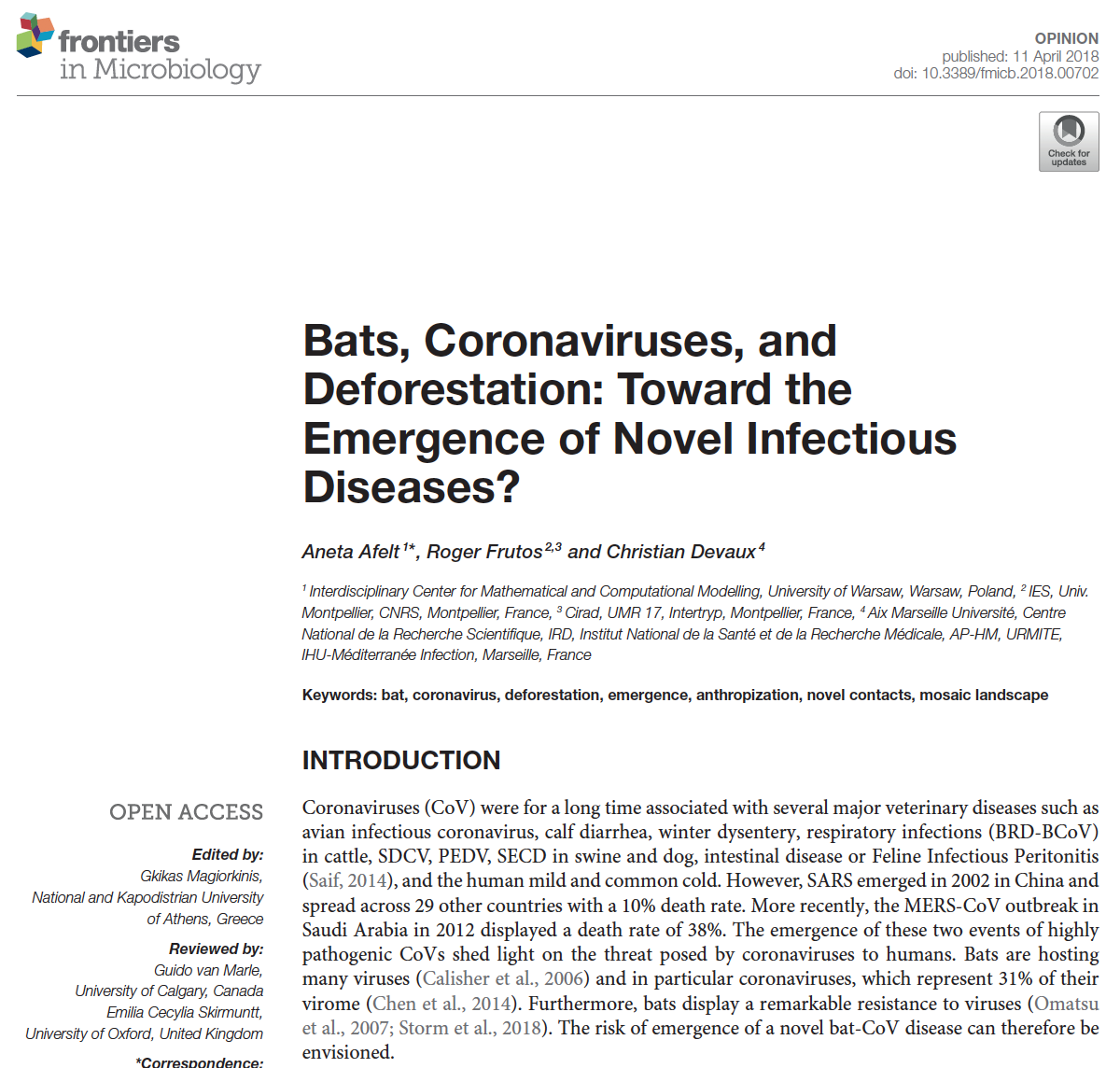 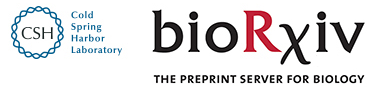 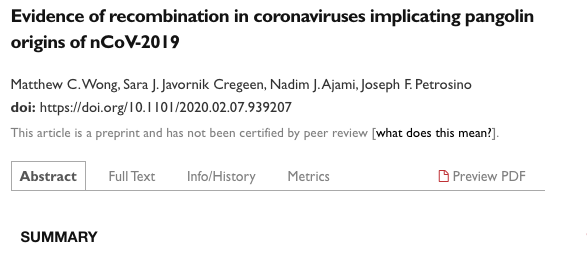 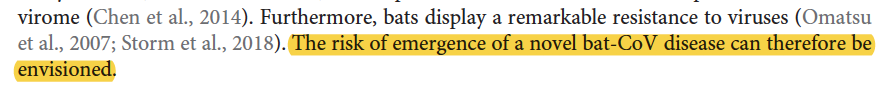 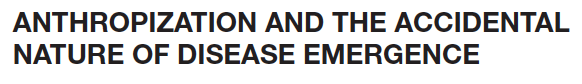 Ciencia en Chile y CoVID-19
un futuro esplendor
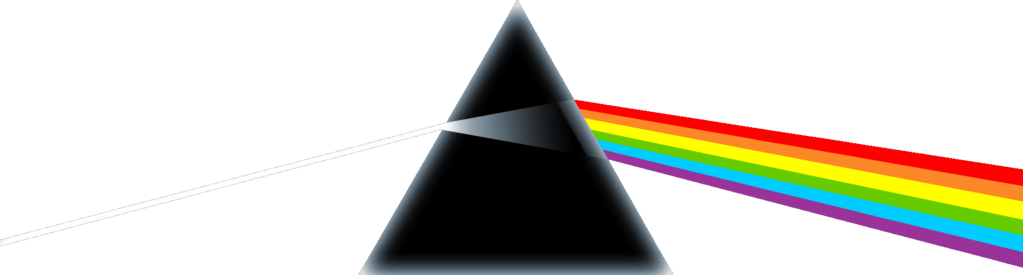